Roles And Responsibilities
VOLUNTEER iNDUCTION
[Speaker Notes: By the end of this session you will be able to:
Describe your volunteer rights and responsibilities
Explain why it is important to volunteer in ways that are agreed with your volunteer coordinator and how and when to raise any concerns you may have
Explain why it is important to be honest and identify where errors may have occurred and to tell the appropriate person
Describe your responsibilities to the people you support
Describe why it is important to volunteer within a team and in partnership with others]
Your Role
Here we will look at your role as a volunteer as well as your expected behaviours and standards.

What are your responsibilities?

The person or people you support
Yourself 

Do not worry about mistakes or getting it wrong - your fellow volunteers, as well as your Volunteer Coordinator, are there to support you
[Speaker Notes: This session will look at your role as a volunteer as well as your expected behaviours and standards.

In particular, we will discuss responsibilities - not only the responsibility you have for the person or people you support, but also the responsibility you have for yourself. It is important to be kind to yourself, particularly if you are new to volunteering, and to recognise that your experience and confidence will increase the more you carry out your role. 

Do not worry about mistakes or getting it wrong - your fellow volunteers, as well as your Volunteer Coordinator, are there to support you.]
ROLE DESCRIPTION
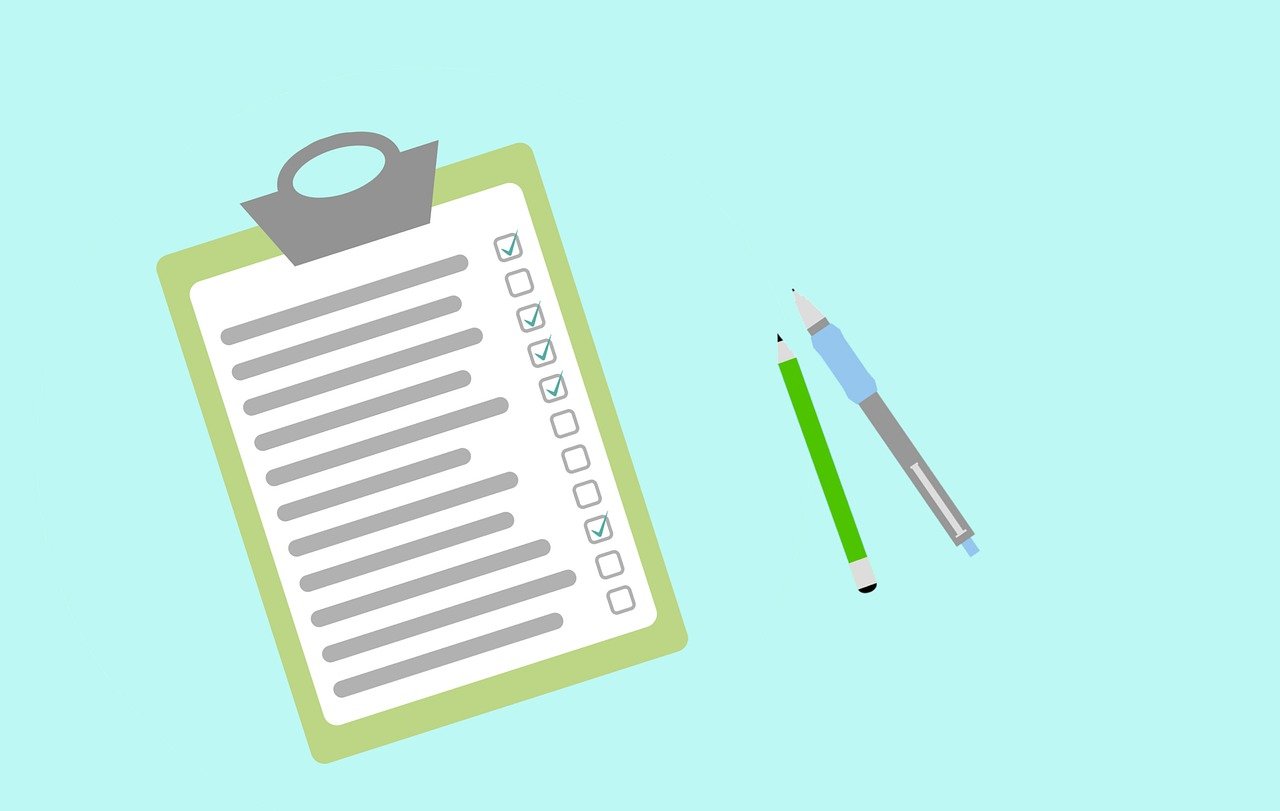 An important document in understanding your role is your role description. 

This tells you what your main duties and responsibilities are and who you report to. 
You should know what is expected of you and what is not included in your role.
It will be almost impossible for a role description to list every task you will do but it should give a good overall picture of your role.
3
[Speaker Notes: An important document in understanding your role is your role description. This tells you what your main duties and responsibilities are and who you report to. 

Ask your volunteer coordinator for a copy if you do not have it. 

You should know what is expected of you and what is not included in your role.

It will be almost impossible for a role description to list every task you will do but it should give a good overall picture of your role.
There are certain kinds of duties that might be in your role description.]
PROVIDING CARE AND SUPPORT

Volunteer in a person-centred way
Communicate well
Build relationships and promote equality and diversity
As you develop in your role you will continue to build on your knowledge and skills. Your volunteer coordinator should support your learning and development
Volunteering as part of a team
Be a supportive team member and be willing to develop your skills to improve your volunteering experience.
4
RESPECTING CONFIDENTIALITY
It is important as a volunteer to know how to protect people's rights to confidentiality. 
Do not discuss any personal information about individuals or volunteers with unauthorised people.
Ensure records are stored securely.
You will receive additional training on Confidentiality.
5
Contributing
Contribute to activities in a safe way
Keep to rules and regulations
Follow the agreed way of volunteering
6
Experiences, Attitudes and Beliefs
Your experiences, attitudes and beliefs are part of what makes you who you are. They affect how you think, what you do and how you do it. Your background, upbringing, education, experiences and relationships will all have played a part in the way you see things.
These attitudes and beliefs may have led you to choose to volunteer but sometimes they could lead you to assume things about people that are not right. It is important that you develop self-awareness so that you can learn to check that this does not happen.
Take a moment to think about how beliefs and attitudes are defined.

Beliefs and attitudes
Beliefs can be described as things in life that you feel strongly about, that guide you in your daily life and are linked very closely to your morals and values
Attitudes are the approaches, opinions and mindset that you have developed through your upbringing and life and learning experiences
You should take time to learn about and understand the different attitudes and beliefs of others so that you can work with individuals in a way that takes these into account.
7
[Speaker Notes: There is additional training on Equality and Diversity later in your Induction]
Values
Values, Aims and Objectives
It’s important to understand what your organisation wants to achieve as it will help you to understand your own role.
Your organisation will have values, aims and objectives.
Values are the beliefs or ideals that should be evident in all aspects of the service you provide.
Aims are the general goals that an organisation hopes to achieve through their activity. The purpose of your role will be to contribute to achieving these.
Objectives are specific things that must be in place in order to achieve the aims.
You can find everything you need to know about our Values, Aims and Objectives on the Trusts webpage.
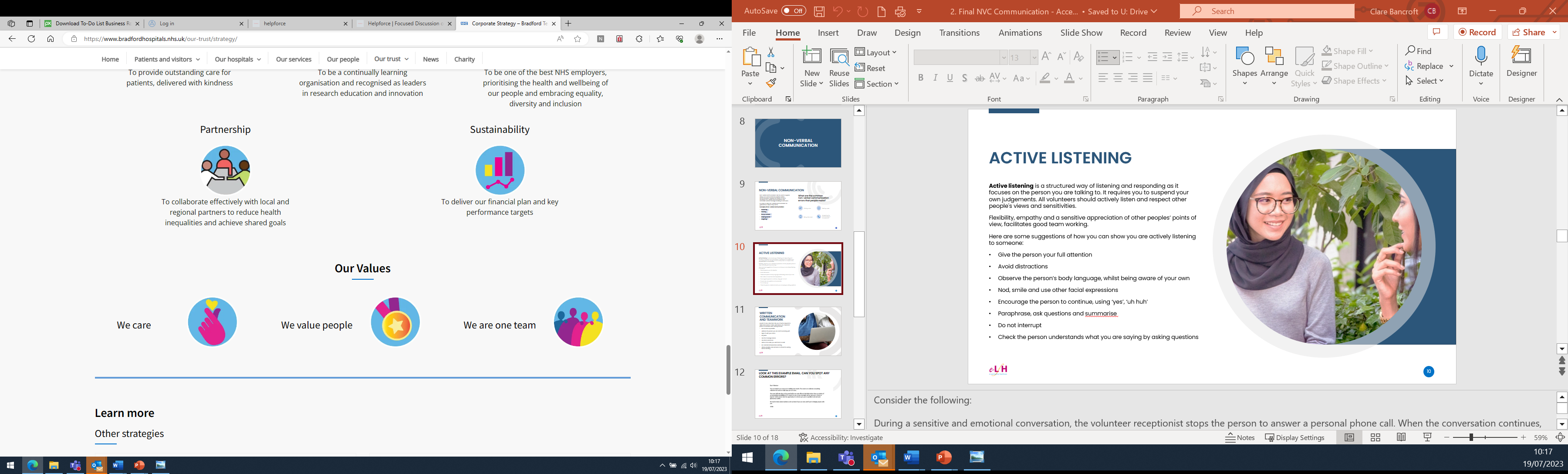 8
[Speaker Notes: Our values –
We Care
We Value people
We are one Team]
Your ResponsibilitIes
There are many pieces of legislation that exist to protect everyone from harm and to make sure everyone is treated fairly
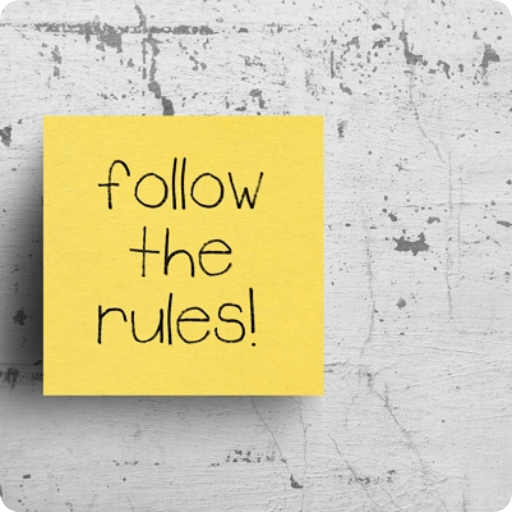 .
Health and safety
You have the right to:
Volunteer in an environment that is safe
Be provided, free of charge, with the equipment that you need to keep you safe in your volunteering role

Policies and Procedures
With those rights come responsibilities: 
Your organisation will set down policies and procedures or tell you about the agreed ways to volunteer in ways that are safe for you, those you volunteer with and the people you support. 
You must volunteer in the ways that you are told by your organisation.
If you have concerns about safety in your role, you must talk to your Volunteer Coordinator.
9
Keeping Safe
Taking responsibility of your own actions:

Travel - When travelling to, and arriving at, your destination:
Consider weather conditions when travelling by foot, public transport or car, especially adverse weather conditions. Extra time should be allowed for journeys and appropriate footwear should be worn to reduce the risk of slips, trips and falls
Use your own personal judgement and do not put yourself at risk by entering a potentially dangerous situation
Always ensure you park (if applicable) and walk in well-lit areas
Your Role - Whilst carrying out your role:
Carry your Identity Badge at all times whilst you are volunteering
Familiarise yourself with any exit points in the event of an emergency
Report any accidents and incidents to your Volunteer Coordinator
Contact
If you have a mobile phone, ensure it is fully charged whilst in the community. Use of ICE (In Case of Emergency) as a contact is recommended or your mobile phone's emergency contact facility
Inform someone, for example Volunteer Coordinator, family member or friend, of your anticipated time of return and what to do in the event of you not returning
10
[Speaker Notes: If as part of your activities you are out and about in the community, it is important that you consider your health and safety and take some responsibility for your own actions.]
Expectations and Boundaries
Your organisation will tell you the safe and agreed ways in which you are expected to volunteer.
You have responsibilities to the people that you support. 
You must ensure that:
Their safety and welfare is protected by ensuring you support them in agreed safe ways
The person you are supporting is involved in any decision making - don't presume you know best
They are treated fairly and that their rights are upheld by supporting in ways that promote equality and diversity and uphold their dignity and human rights

If you have any cause for concern about how a person is being treated, you must raise this with your volunteer coordinator as soon as possible.
11
[Speaker Notes: If you are directly supporting someone, your volunteer coordinator will provide you with the information you need to know to enable you to meet the needs of that person.]
Expectations and Boundaries
Volunteers must be careful to stay within the boundaries of their role. 

Examples of breaking boundaries could include:
Lending money to the person you are supporting
Giving out your personal private details
Connecting with the person you are supporting on social media
Meeting socially outside your agreed volunteering hours/role
Making promises that you cannot fulfil through your volunteering role
Being involved in their private financial affairs
Giving advice you are not qualified to give
Although well meaning, it is essential that you are clear about your role and boundaries with the person you are supporting. Stepping outside your boundaries as a volunteer will be treated very seriously.
12
[Speaker Notes: Q. Can you think of any examples where a volunteer may break boundaries within their role?

As part of your volunteer activities, your volunteer coordinator will agree with you what is and isn't included within your role as a volunteer. It is important that you stick to this agreement.]
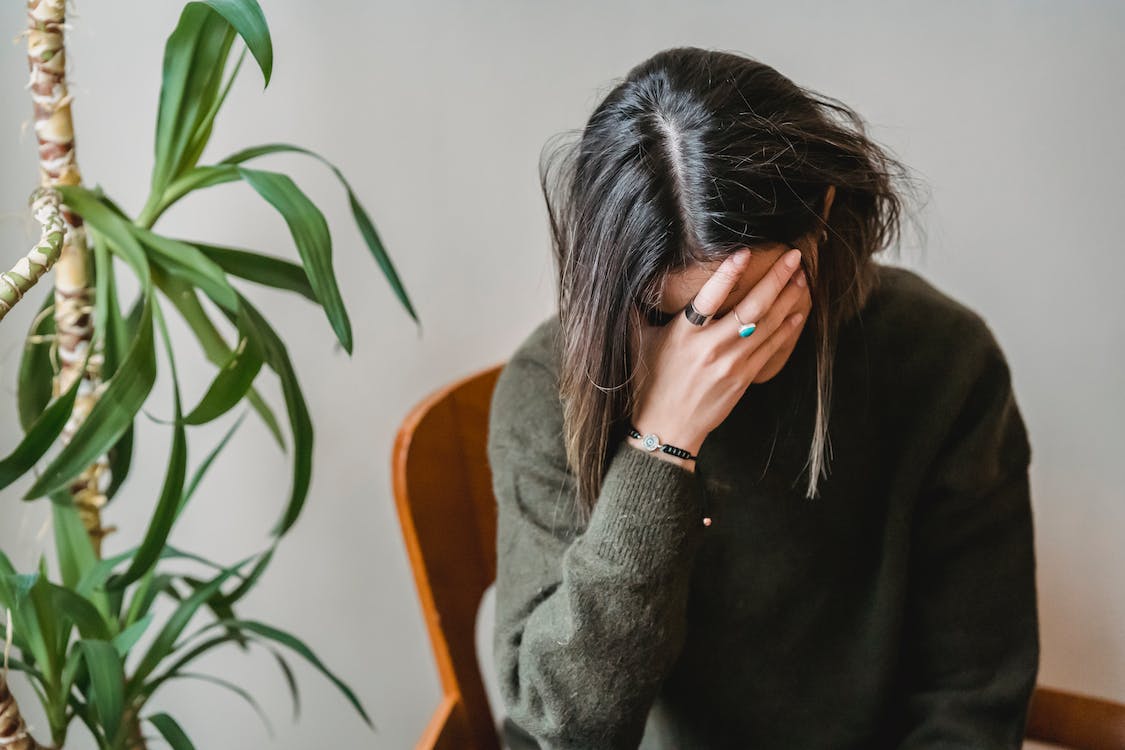 Making Mistakes
We are all human and mistakes sometimes happen. When mistakes are made it’s important to be honest and identify where errors have happened. This will allow:
Action to be taken that may reduce the impact of the mistake
Lessons to be learnt through thinking about and agreeing what went wrong

You have a responsibility to report things that you feel are not right, are illegal or if anyone at work is neglecting their duties. This is known as 'whistleblowing'. Your organisation should provide or explain their whistleblowing policy.
In most cases, you should discuss your concerns with your Volunteer Coordinator. However, if you felt that it was not appropriate to speak to your Volunteer Coordinator for some reason, you should follow your organisation's whistleblowing procedure.
13
Working in partnership
Your role could involve you dealing with many people who have a variety of roles. This is known as 'partnership working'. 
There are three main working relationships in health and social care:
Individuals and their friends and family
Colleagues, managers and people from other organisations
Volunteers and community groups
All relationships should involve mutual respect and should value other people's skills and knowledge with a focus on working together in the best interests of the person receiving support.


Good communication between everyone is essential.
Trust, value and respect one another.
Avoid using jargon which can be misunderstood.
Consider using translators, pictures or communication boards to support those who have communication needs.
14
[Speaker Notes: Developing good relationships will help to improve the quality of the support provided.

The importance of people working together should not be underestimated. Serious case reviews (which are the reviews carried out when an adult with care or support needs dies or comes to significant harm) often identify failings within partnership working as being a key factor in what went wrong.

Good communication essential –
Volunteers and colleagues must trust, value and respect one another, having belief in everyone's ability to work together to achieve shared goals. For communication to be good and effective, it must be open, accurate and understandable.
Ways of communicating and language must be right for the person so you can be sure that they understand what is being said. Volunteers should avoid using jargon which can be misunderstood.
When working with people who have communication needs, it may be necessary to consider translators, pictures or communication boards to support them to communicate well.

You can learn more about good communication in the session Training for Volunteers: Communication.]
Advice and Support
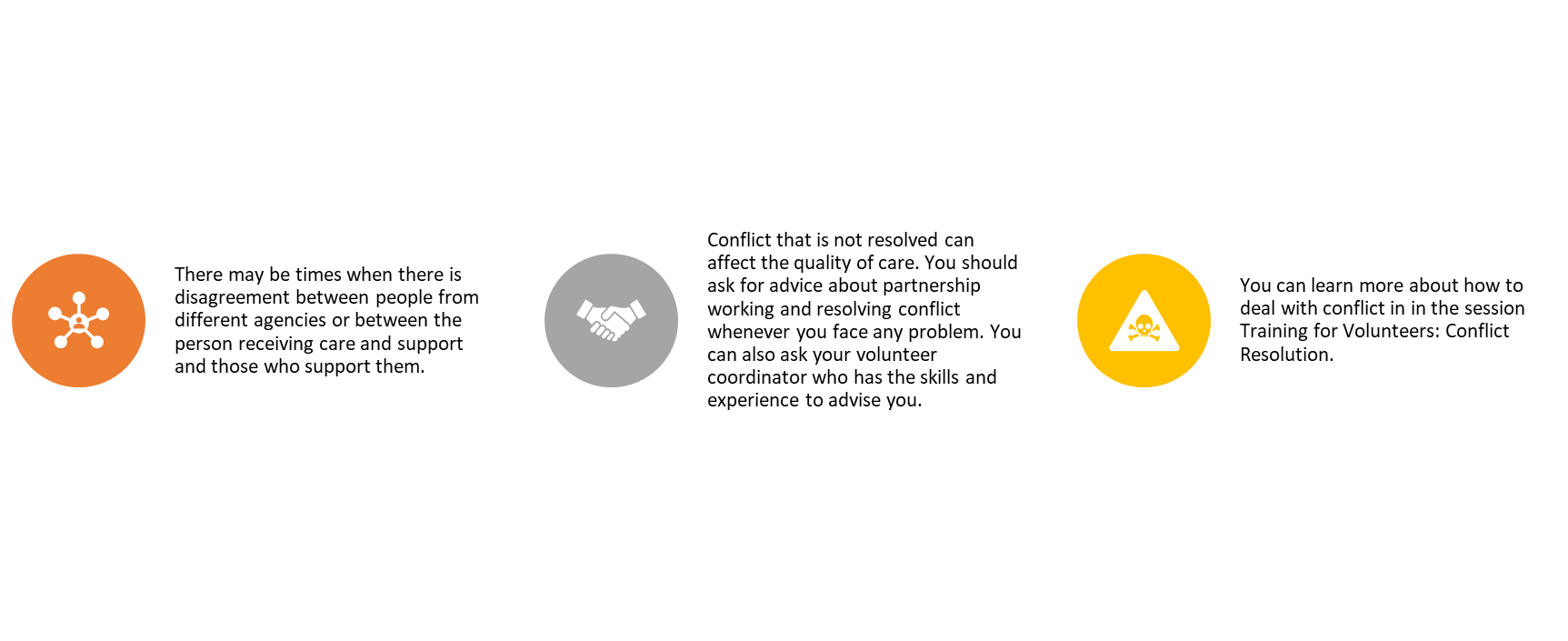 15
Stress
We all experience stress differently in different situations.
How you might feel
Irritable, aggressive, impatient or wound up
Over-burdened
Anxious, nervous or afraid
Like your thoughts are racing and you can't switch off
Unable to enjoy yourself
Depressed like you've lost your sense of humour
A sense of dread
Worried about your health
Neglected or lonely

Some people who experience severe stress can sometimes have suicidal feelings. 
If you are experiencing this then it is important that you talk to someone; this could be your Volunteer Coordinator, family, friend or your GP. You can also self-refer to Mindsmatter for additional support.
16
KEY POINTS
Your role description outlines your duties as a volunteer

Volunteering in agreed ways with your organisation ensures you work within the law and provide support that meets the need of the person

Reporting errors means action can be taken to reduce the impact of the mistake and lessons can be learnt

You must protect the safety and welfare of the people you support

You must also ensure your own health and safety and take responsibility for your actions within your role

A working relationship involves mutual respect and value of other people’s skills and knowledge with a focus on working together

Developing good relationships with other volunteers and organisations helps to improve the quality of support provided
17
Thank you!
The content of this training was developed by NHS England, E-Learning for Healthcare and has been adapted by Bradford Teaching Hospitals NHS Foundation Trust, to provide an accessible format, ensuring that all volunteers have the same basic learning when they start in their role.
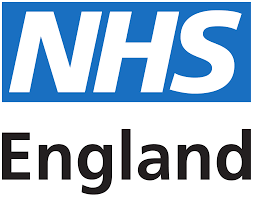 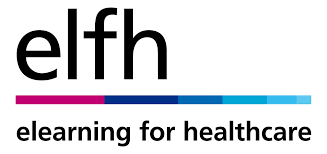 19